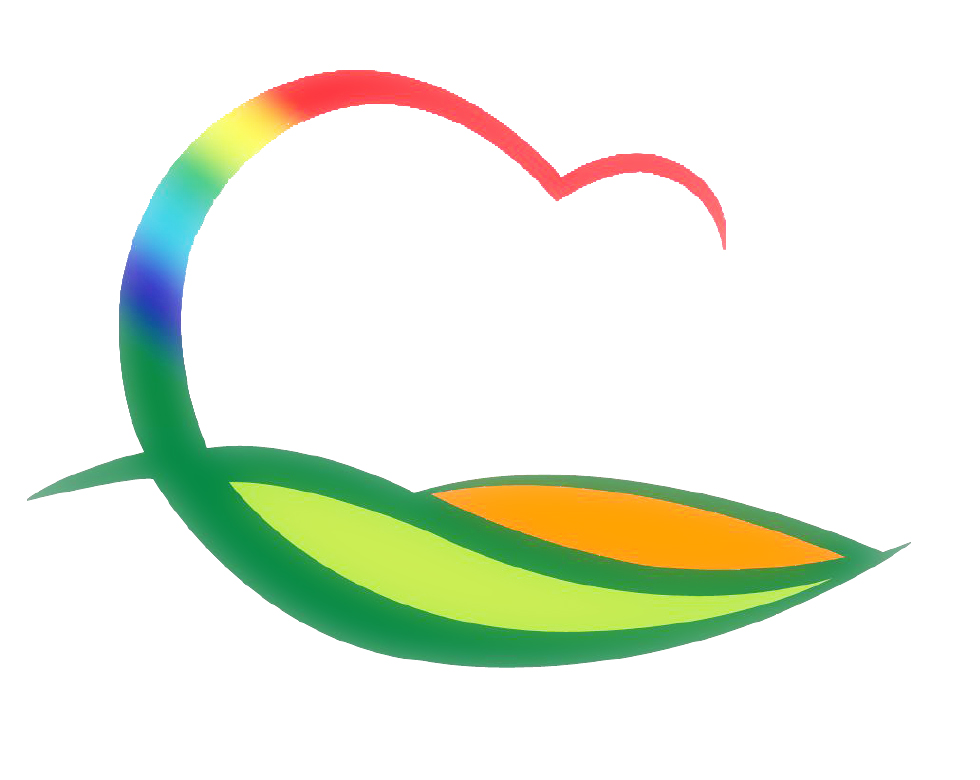 상수도사업소
[Speaker Notes: 먼저, 지금의 옥천입니다.]
8-1. 상수원보호구역 수목제거 사업 추진 
위      치 : 심천면 기호리 665번지선
사  업  량 : 1식,  A=28,953 ㎡
사  업  비 : 60백만원
내      용 : 사업착공
8-2. 상수원 보호구역 수질관리 계획 용역
근      거 : 수도법 제8조2
사  업  량 : 심천면 외6개면 31개 리(72,169 ㎡)
사  업  비 : 50백만원
내      용 : 일반현황 및 유역환경조사
8-3. 상반기 소규모수도시설 물탱크 청소
기      간 : 6. 1 ~ 6. 30
사  업  량 : 180개소
사  업  비 : 50백만원
내      용 : 내부청소 및 주변정리
8-4. 수돗물 평가위원회 개최
일      시 : 6. 24.(금)
장      소 : 상수도사업소
인      원 : 10명
내      용 : 상수도 사업 설명 및 기타 의견 수렴
8-5. 수도정비 기본계획(변경) 수립
근      거 : 수도법 제4조
위      치 : 영동군 일원
인      원 : 500백만원
내      용 : 용역사업 집행 및 사업수행능력평가
8-6. 궁촌정수장 차염발생기 설치
기       간 : 6월
사  업  비 : 230백만원
사  업  량 : 약품동 신축 40 ㎡ / 차염발생기 1대	
내       용 : 건축물 철거 및 터파기
8-7. 정수장 배출수 오염도검사
기      간 : 6. 7. ~ 6. 24.
대      상 : 영동정수장, 궁촌정수장
검사기관 : ㈜한국산업공해연구소
내      용 : 검사 완료
8-8. 상수도 공사 추진